Creating a Comic Gift
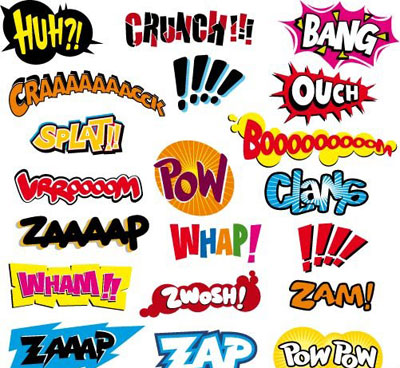 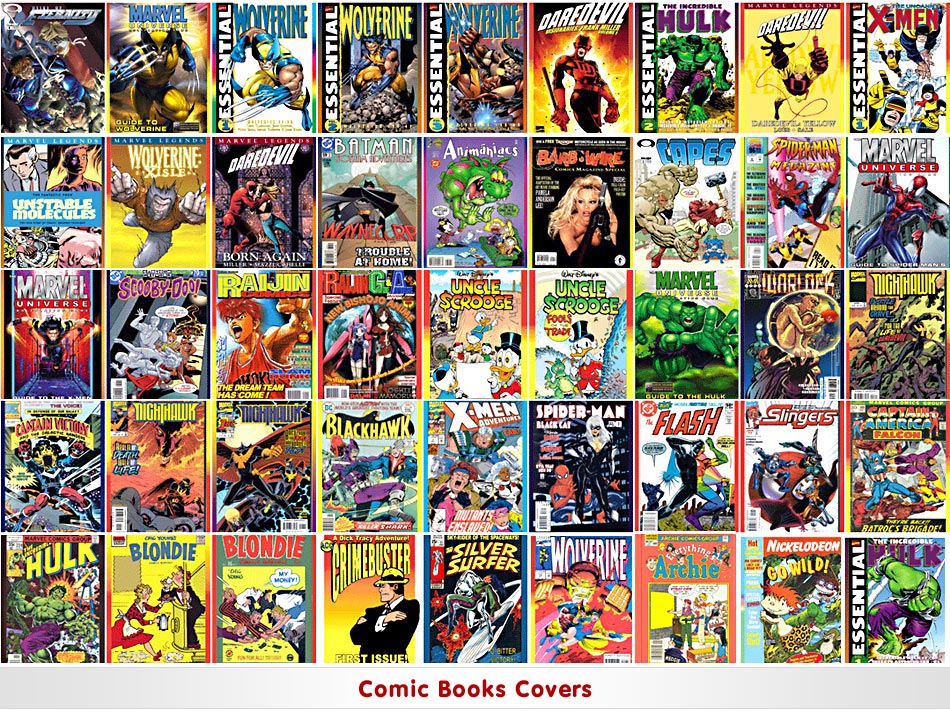 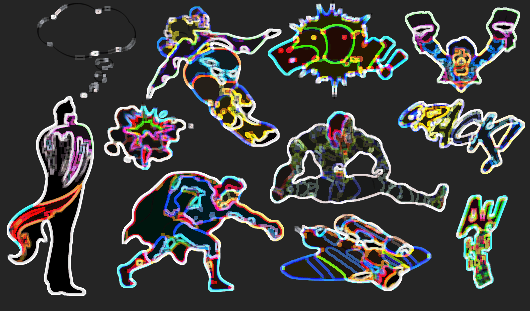 By Ms. Schweitzer
© 2011
Once upon a time……
I decided to write a personalized comic book, so I had to find a place to make my characters.   So I went shopping and found………..
I was created at http://www.moeruavatar.com/index_en.shtml.
I was created at http://elouai.com/doll-makers/new-dollmaker.php
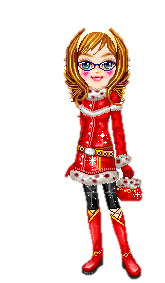 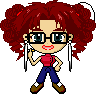 We were created at http://www.tektek.org
We were created at http://www.tektek.org
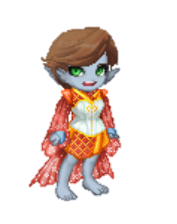 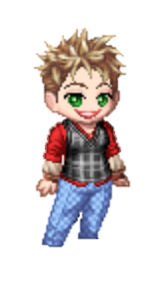 http://www.chibimachine.com
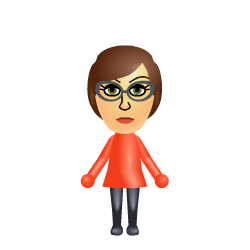 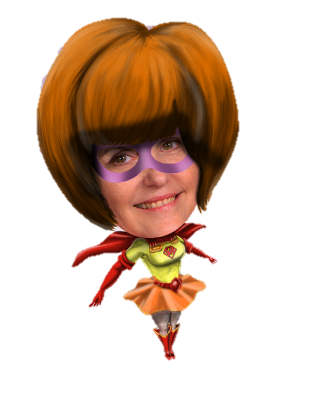 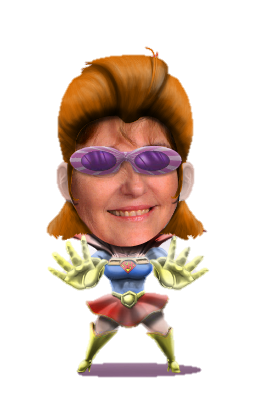 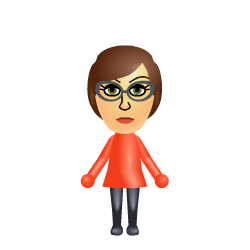 http://www.miisearch.com/mii-creator.html
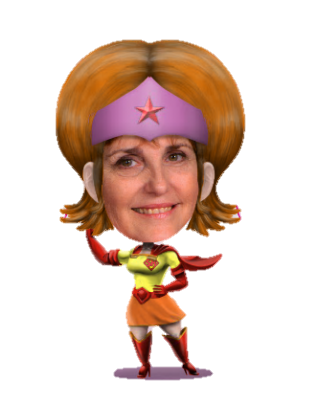 Now that I have decide who….
Where will it happen?   Gather some pictures for my comic book.
Who else will be involved? Create other characters. 
What is going to happen?   Write a small script.

Now Create your panels………..
Add shapes for panels….
What will your panels look like ?
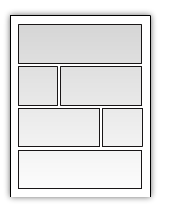 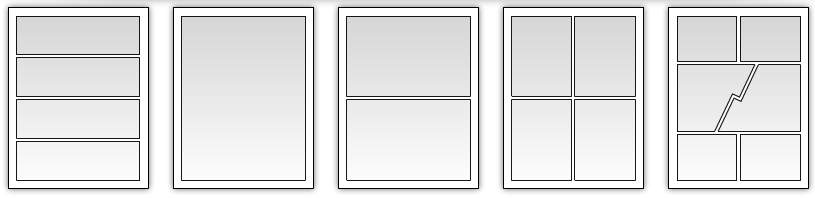 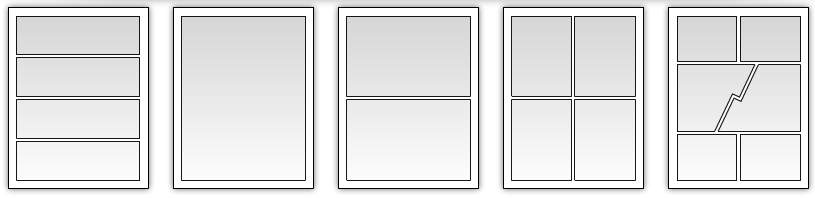 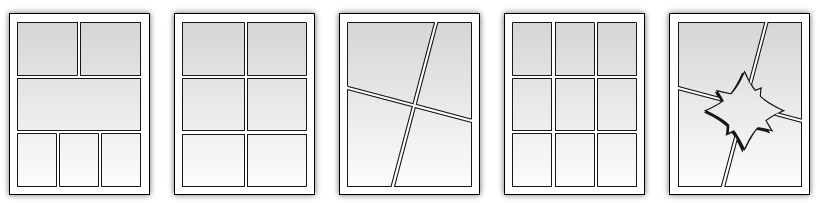 Add lines around the shapes..
Or add a background
Add Artistic Effects to fills..
Go to shape fill on the
 Drawing Tool bar.

Fill if a picture.
Change to gradient fill…
Add the following:
The Characters
Speech balloon, word balloon, thought bubble
Caption lines like:
Once upon a time…..
Suddenly the lights when out….
When the lights came on…
Sound effects using WordArt and AutoShapes…
BAM! (pistol shot) 
SPANG! (bullet hitting metal) 
SPLAT! (bullet hitting masonry or concrete) 
WANG! KAWUNNGG! (bullet hit with ricochet) 
POW! (fist hitting chin) 
SOK! (fist hitting chin)
CRAK! (nightstick hitting skull) 
CRACK! (wrench hitting skull) 
CREAK! (squeaky door opening) 
EEEEEEEEEE! (scream)
CRASH! (furnishings being destroyed in a fight)
As energy waves leaves her hands….
..Not as tall as grass. EEEE!
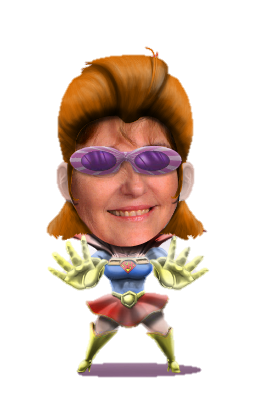 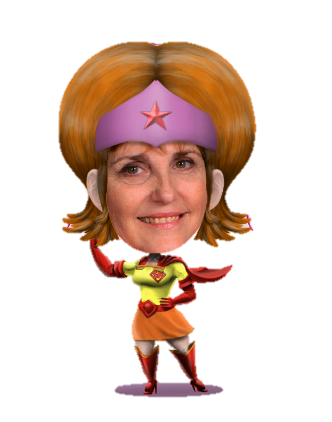 Boom!
Thinking…
Faster than a rainbow
Run anywhere in the world… (pant, pant)
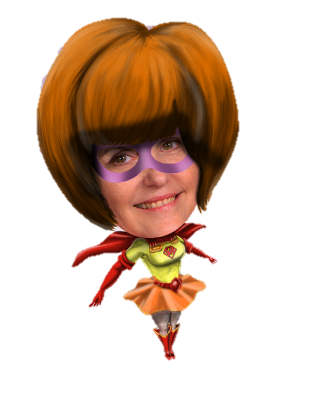 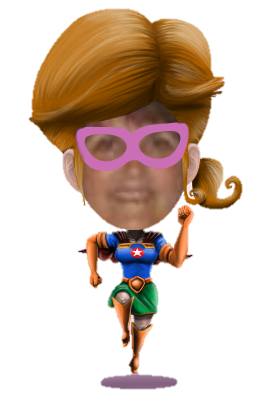 Zoom
Create a Cover
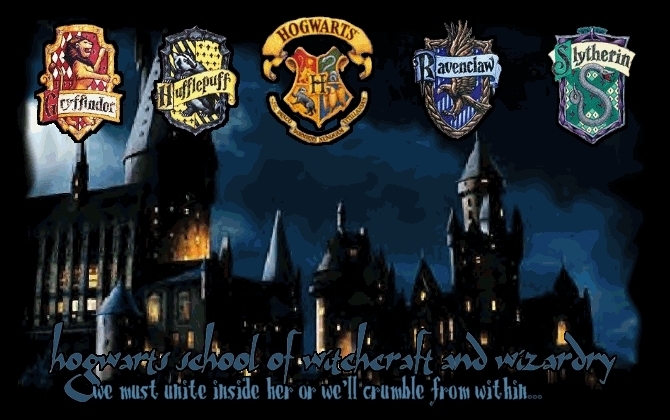 Me and Mini Me’s Adventure
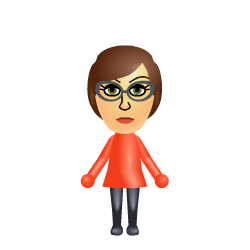 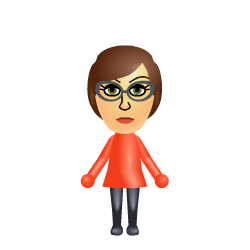 Print your book… and bind it…Give it!
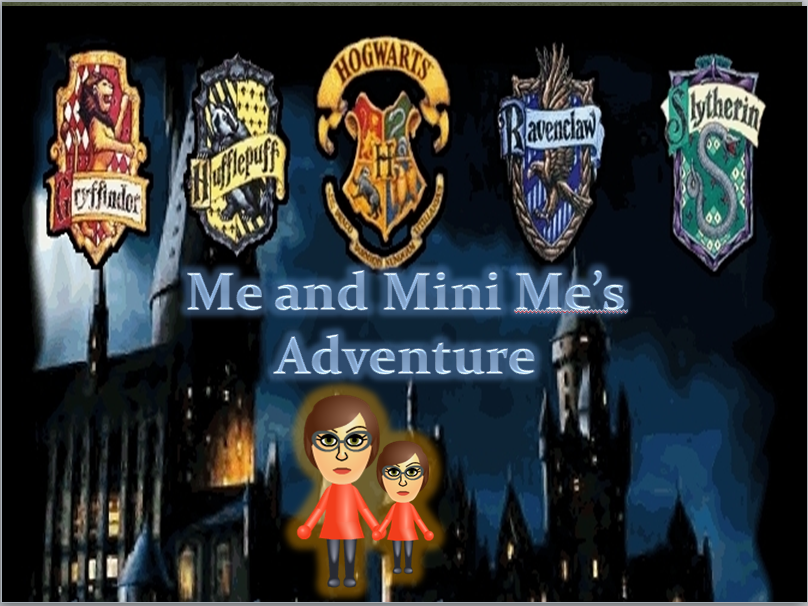 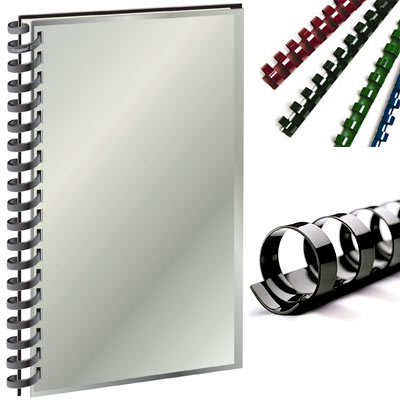